МБДОУ Детский сад общеразвивающего вида № 115
Презентация к интегрированному занятию по  рисованию: «Олимпиада в Сочи»
 
Подготовительная группа №1
 
Воспитатель: Беляева Т.А.
Цель: -развивать интерес к различным видам спорта, желание заниматься физкультурой
Задачи:
 
-дать представление об Олимпийских играх;
-приобщить детей к здоровому образу жизни.
-способствовать физическому развитию детей, их силе, быстроте, ловкости.
-воспитывать чувство гордости за спортивные достижения России, за победы на Олимпиадах.
-закреплять знания детей о символах и ритуалах Олимпийских игр.
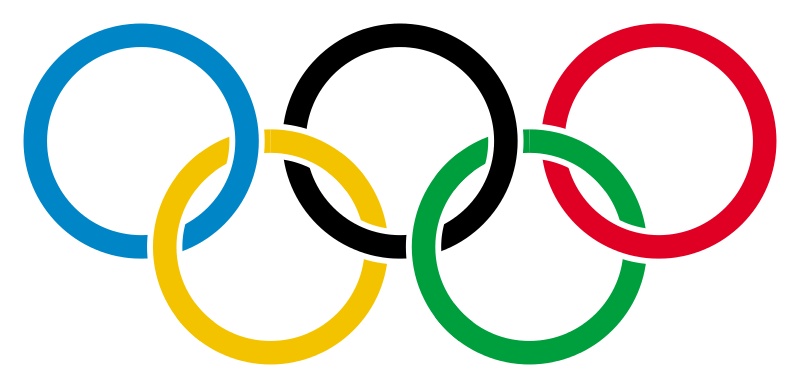 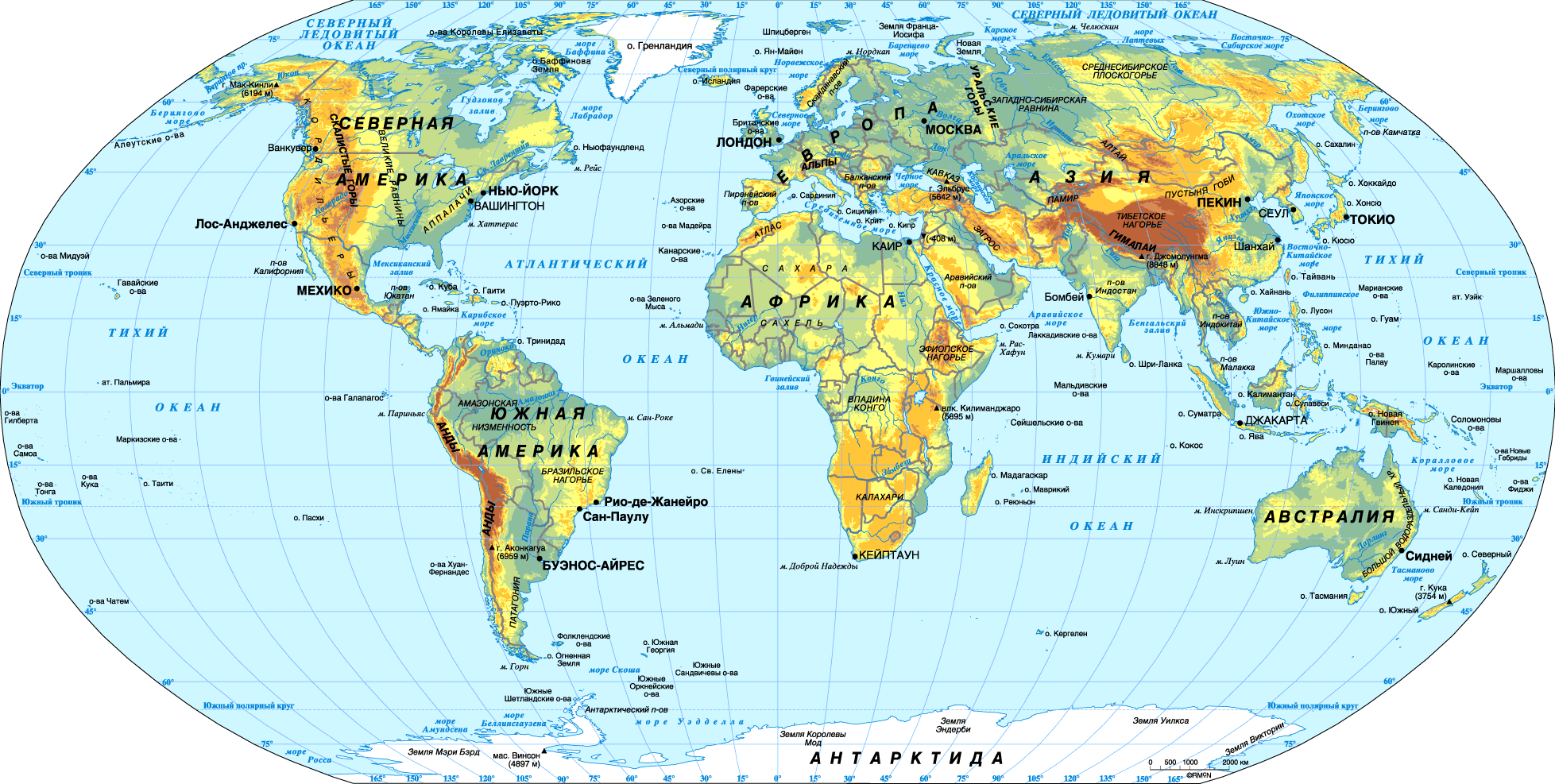 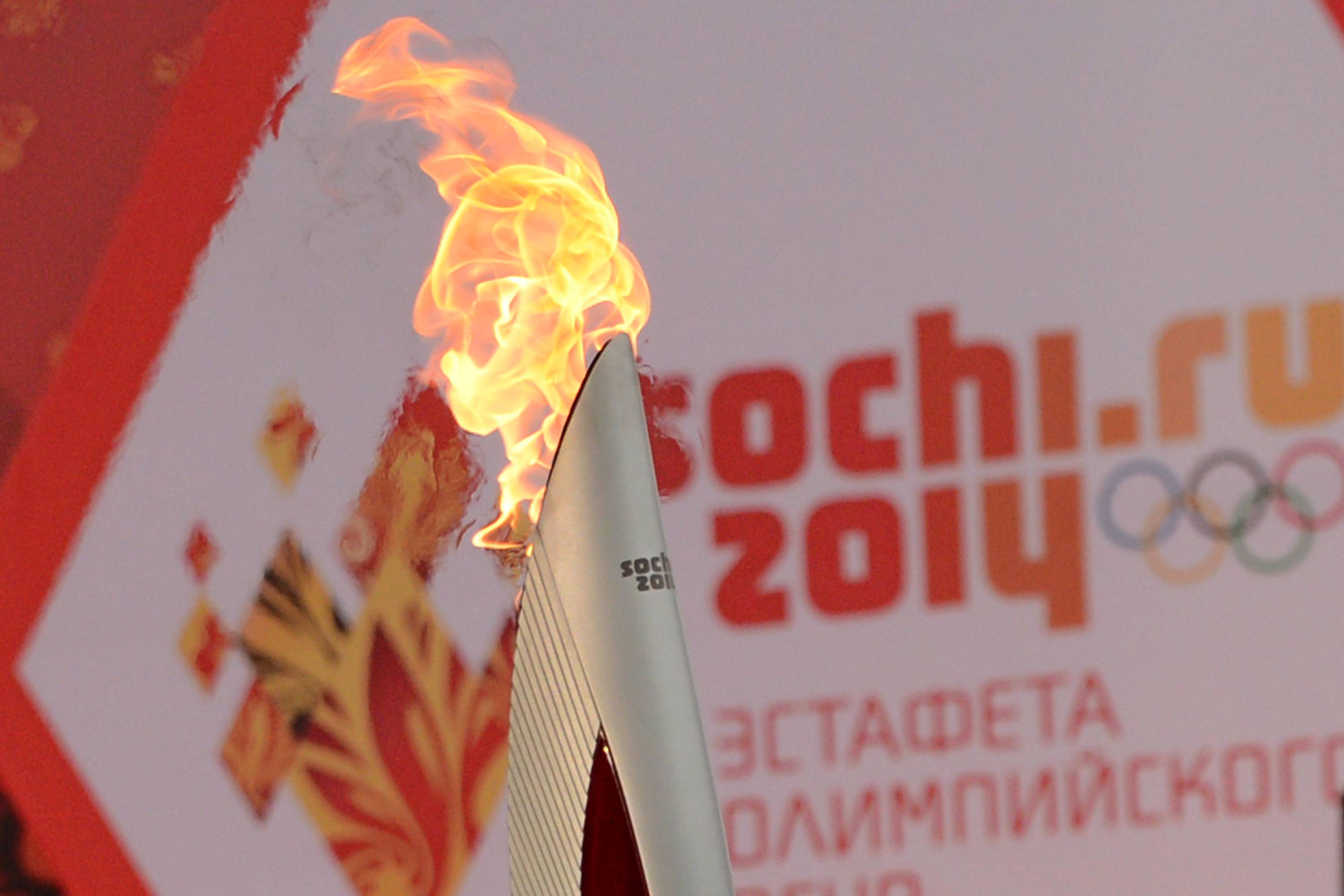 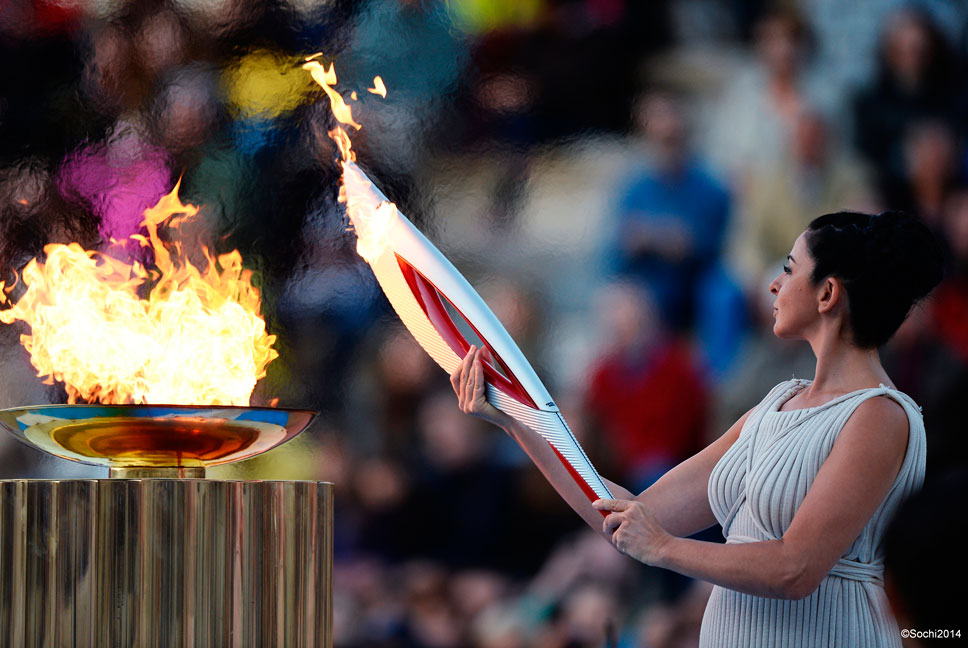 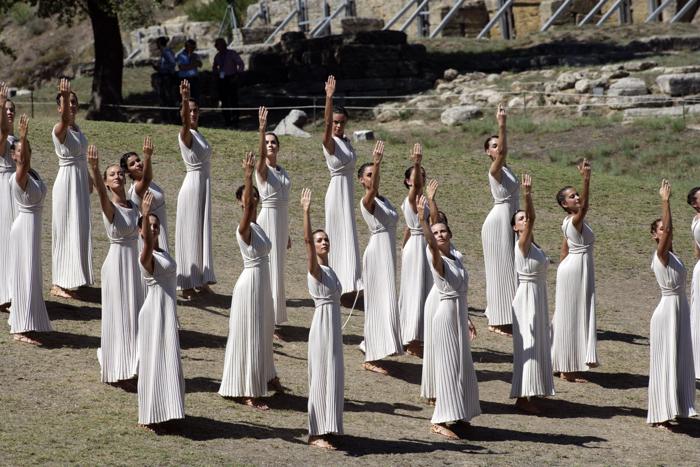 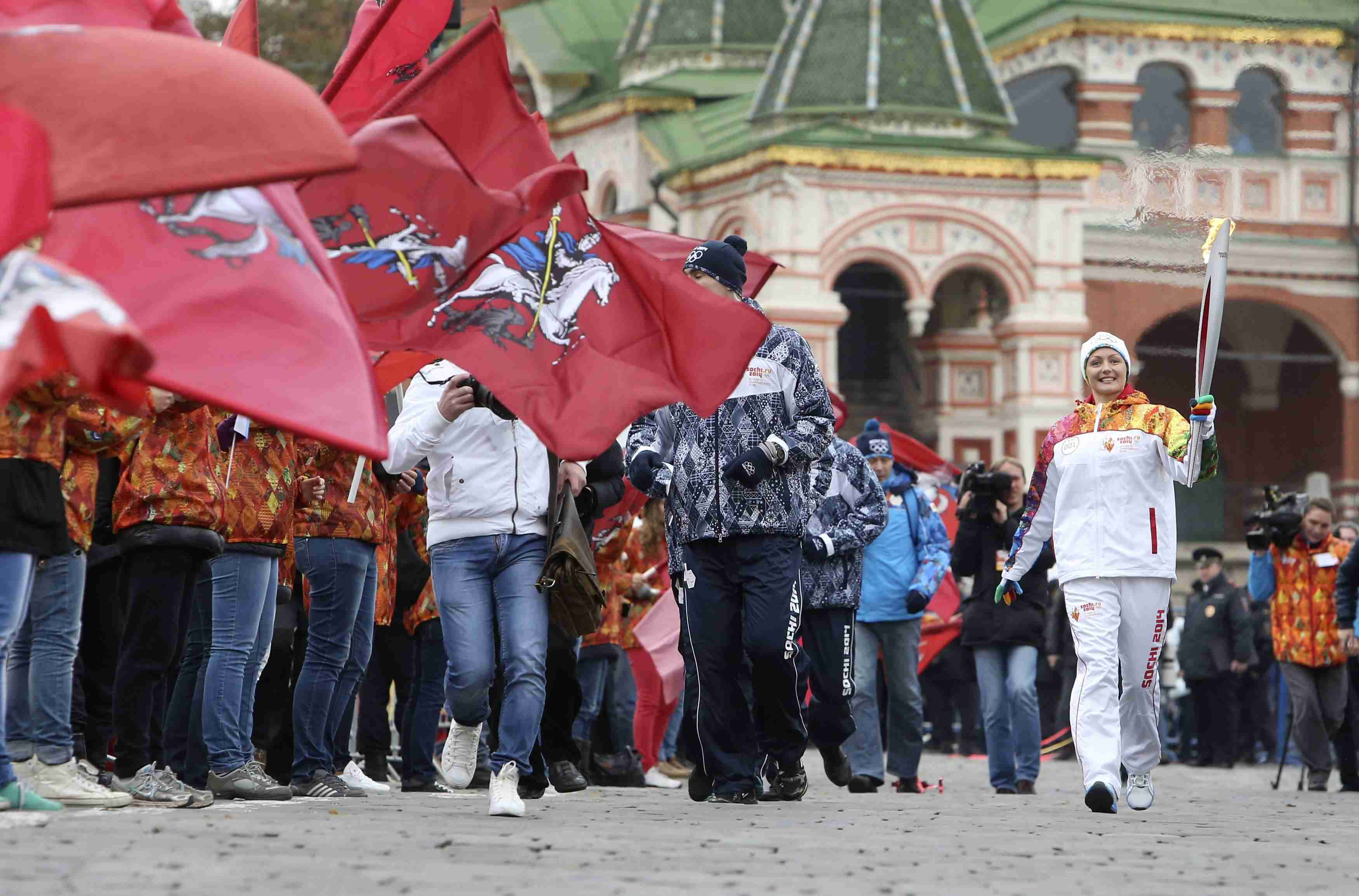 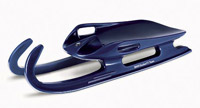 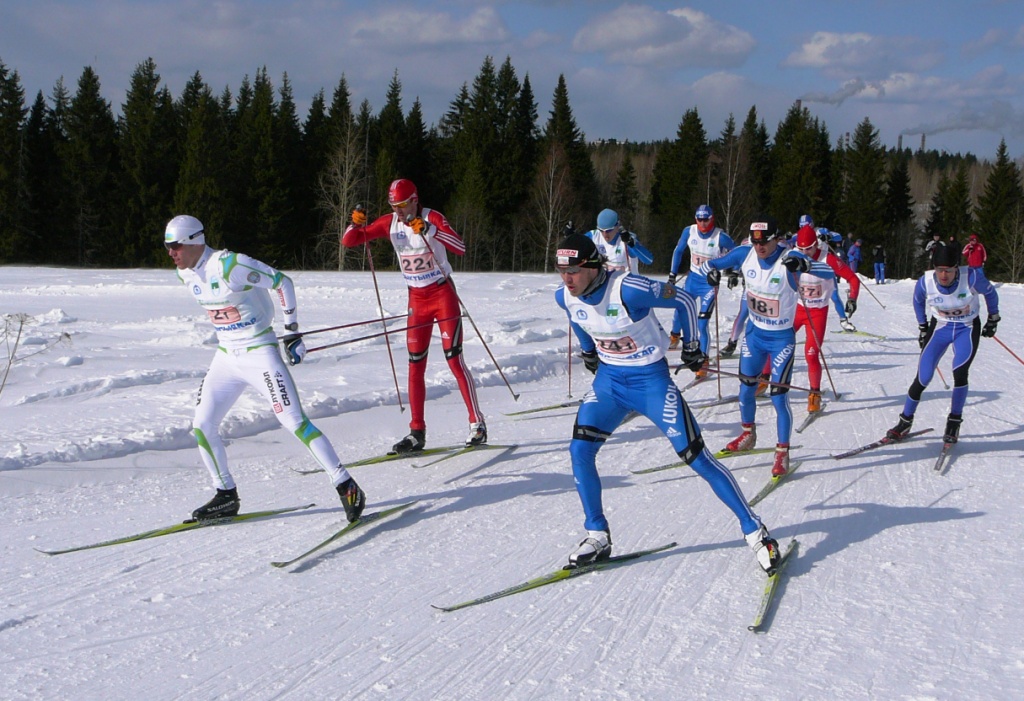 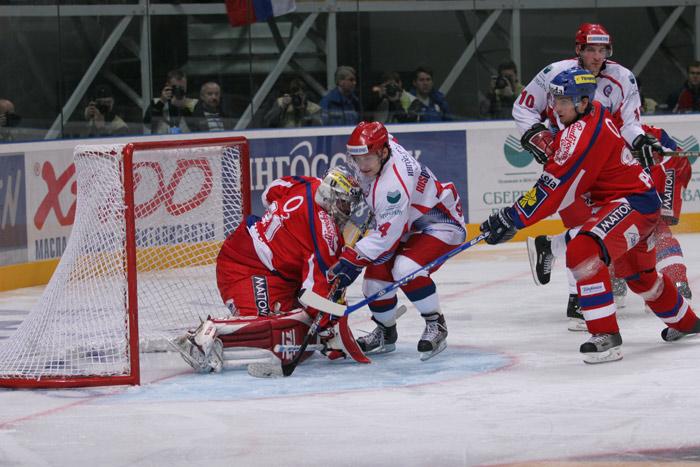 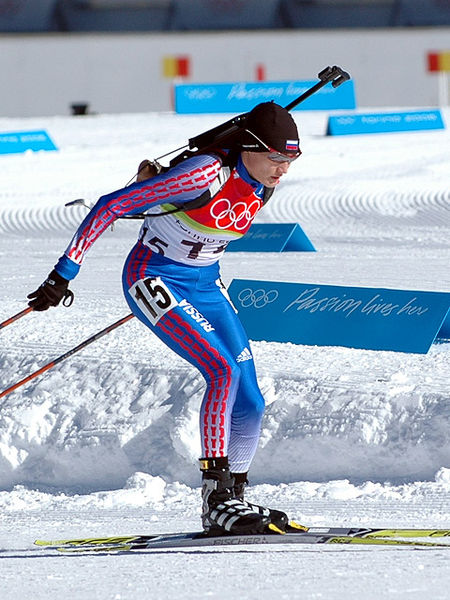 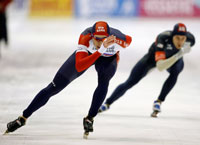 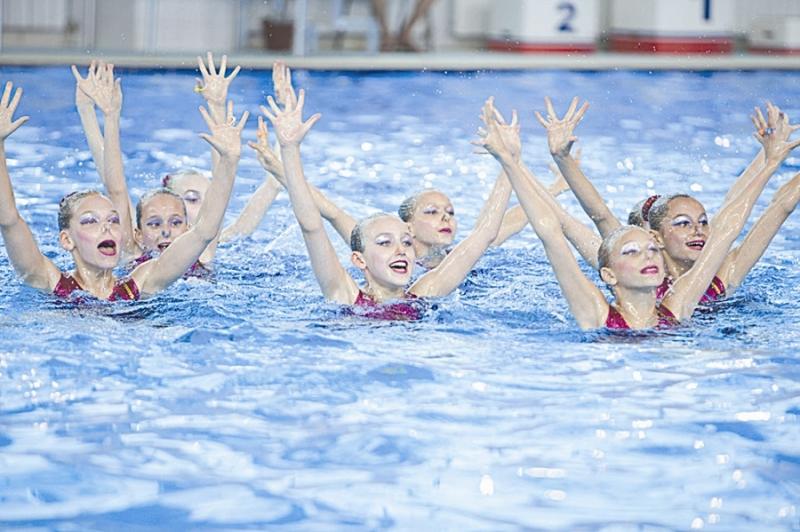 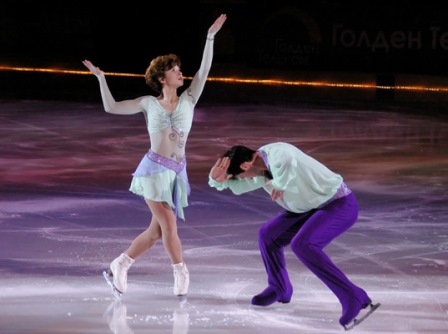 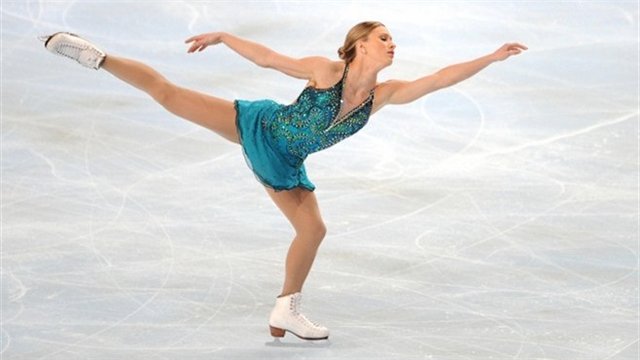 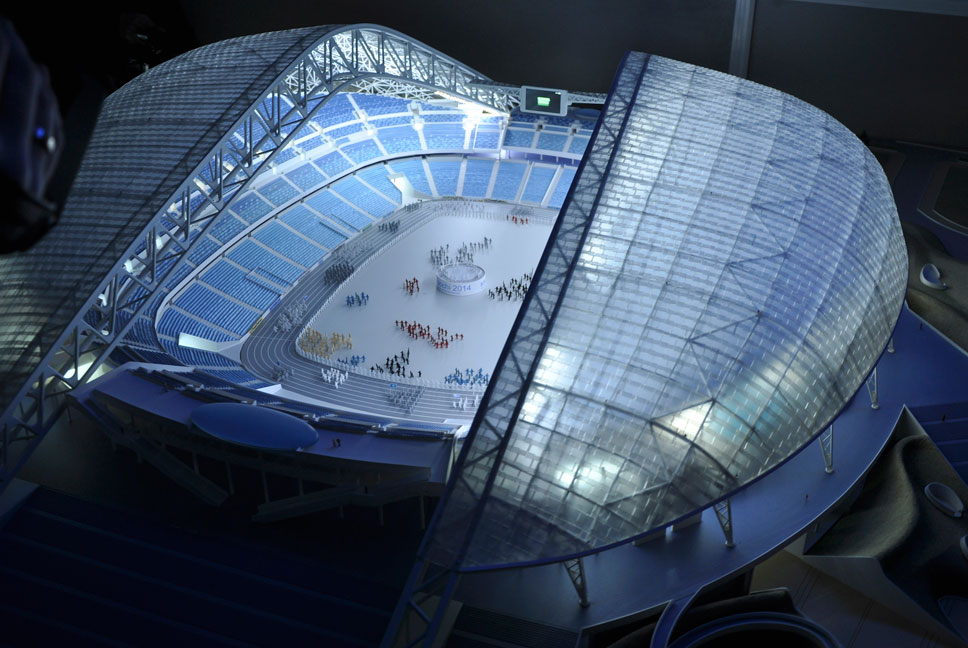 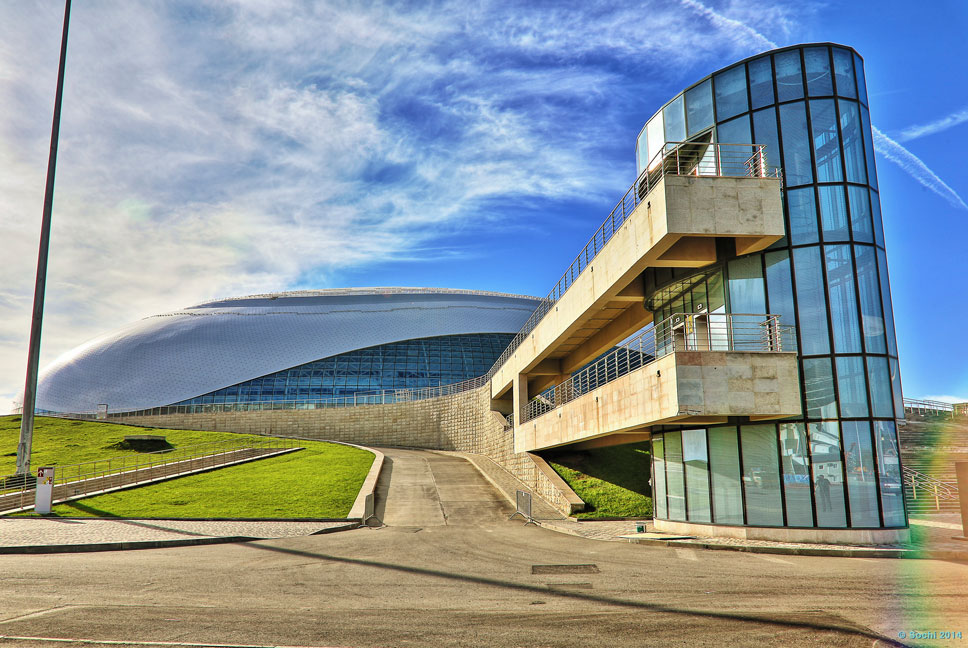 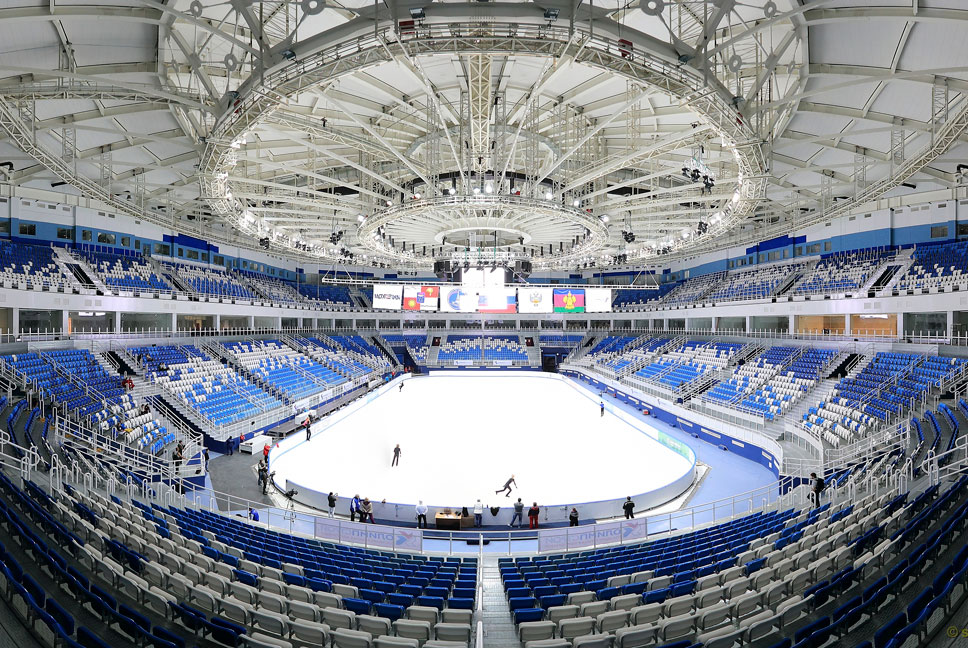 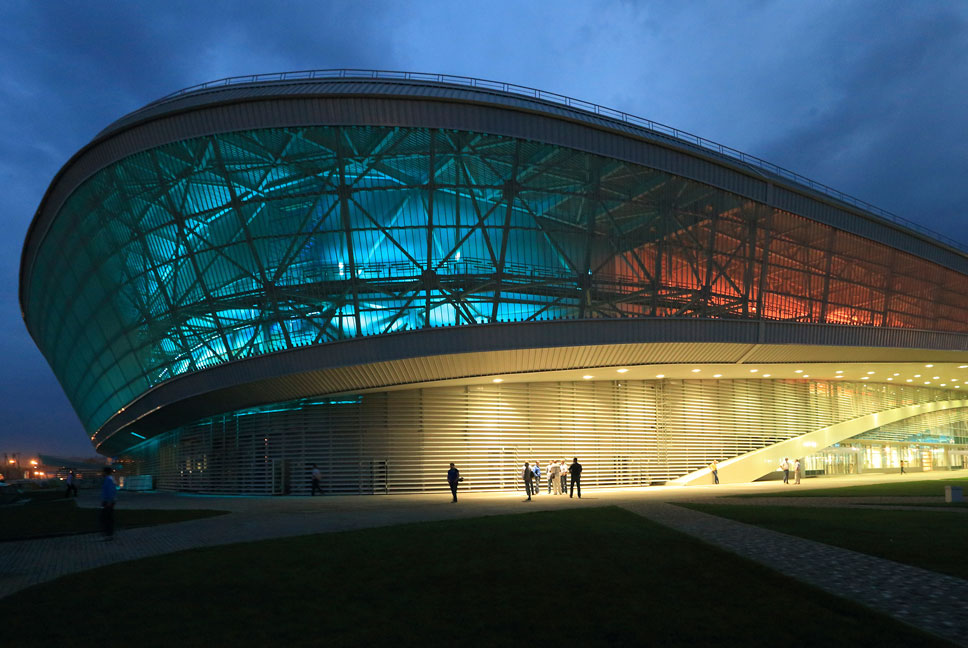 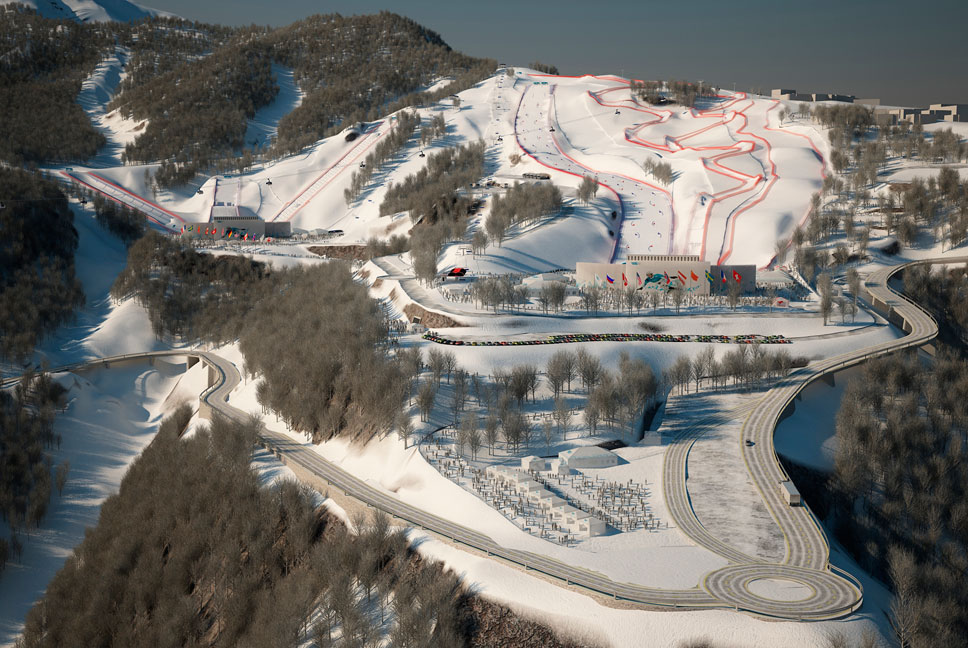 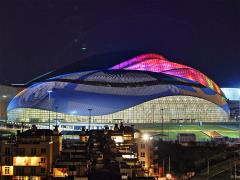 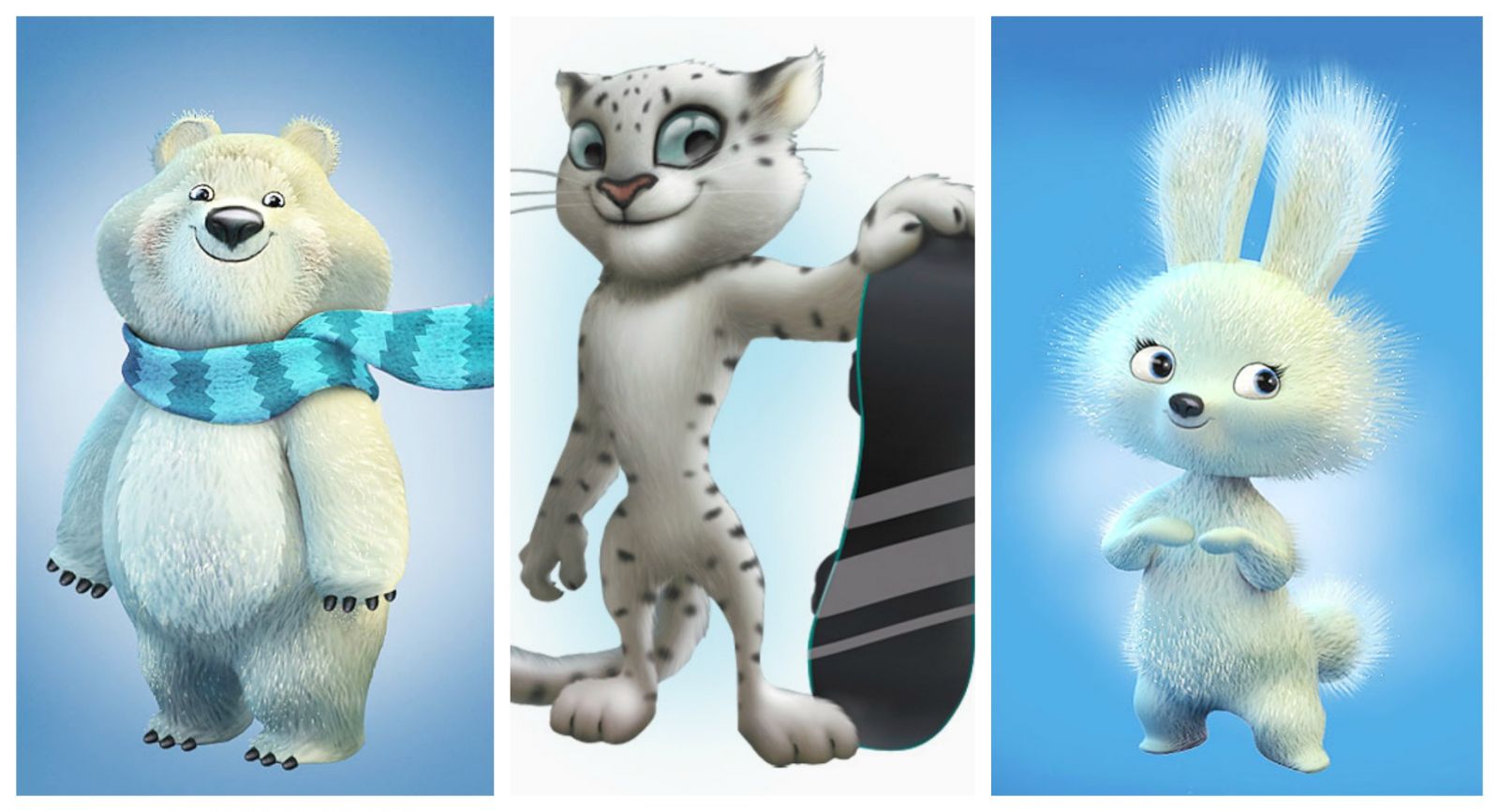